Герои земли СмоленскойШаров Николай Дмитриевич
Работа выполнена обучающимися 5, 9 классов МКОУ Караваевской ОШ Сычевского района
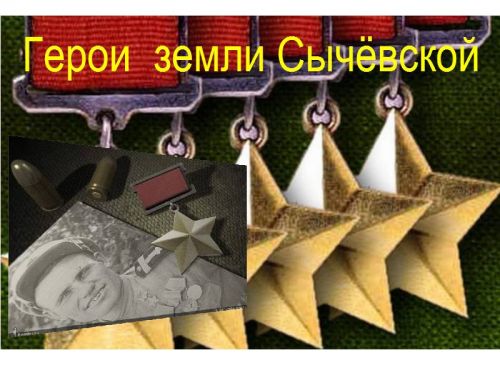 Николай Дмитриевич 
Шаров  
- командир батареи 
473-го артиллерийского 
полка 99-й стрелковой 
дивизии 2-го Украинского 
Фронта, лейтенант. 
Герой Советского Союза.
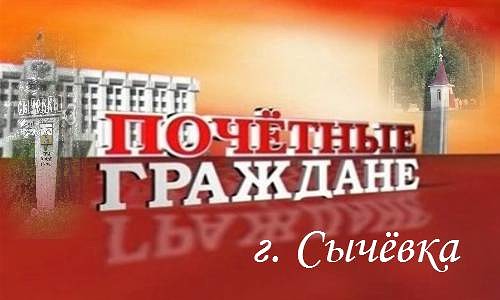 Родился в деревне Подмощица  
Сычёвского района Смоленской 
области.  Русский. Окончил  Сычевскую 
неполную среднюю школу. Успешно 
сдал экзамены в Ленинградский 
плановый институт Госплана СССР, но 
учится в Ленинградском 
рыбопромышленном техникуме. В связи
 с ликвидацией гидротехнического 
отделения перешел в Новгородский 
учительский институт, а после его 
окончания работал учителем  истории в 
Вологодской области.
Командир батареи лейтенант Шаров Н.Д.
В феврале 1940 года Шаров Н.Д. был призван в Красную Армию. На фронтах Великой Отечественной войны  с июня 1941 года. В 1942 году окончил курсы младших лейтенантов. Сражался с захватчиками на Центральном, 1-м и 2-м Украинских фронтах. Был дважды ранен.
Шаров Н.Д. – воин-освободитель
Командир батареи лейтенант Шаров  Н.Д. отличился в боях на территории Венгрии, при форсировании реки Дунай. В ночь на 5 января 1944 года под огнем противника с передовыми подразделениями пехоты Шаров переправился через Дунай в районе города Эрчи (Венгрия). Вместе с бойцами участвовал в штурме гитлеровских укрепленных рубежей, отражал яростные контратаки противника. Со своего наблюдательного пункта управлял огнем батареи, засекал огневые точки и батареи, вызывал на них огонь своих орудий. При поддержке артиллеристов пехота не только отстояла плацдарм, но и значительно расширила его, обеспечив переправу соседним частям и подразделениям.
Боевой путь подразделения Шарова Н.Д.
Шаров Н.Д – Герой Советского Союза
Указом Президиума Верховного Совета СССР от 24 марта 1945 года за образцовое выполнение заданий командования и проявленные мужество и героизм при форсировании Дуная и в боях на правобережном плацдарме, лейтенанту Николаю Дмитриевичу Шарову присвоено звание Героя Советского Союза с вручением ордена Ленина и медали "Золотая Звезда" (N4992).
Шаров Н.Д. в мирной жизни
После окончания Великой Отечественной войны капитан Шаров уволен в запас. Поселился в городе Кишиневе. Член ВКП(б)/КПСС с 1949 года. Работал директором Молдавского республиканского музея краеведения. Вернулся к своей довоенной профессии - педагогическому труду. В 1950 году заочно окончил Кишиневский педагогический институт, в 1954 году - аспирантуру при Московском государственном университете имени М.В.Ломоносова. С апреля 1955 года кандидат исторических наук, доцент Н.Д.Шаров работал в Кишиневском сельскохозяйственном институте имени М.В.Фрунзе преподавателем истории, заведующим кафедрой истории КПСС.
Шаров Н.Д. среди Героев Советского Союза
Завершение жизненного пути Шарова Н.Д.
Умер Шаров Николай 
Дмитриевич 16 апреля 2002 
года, похоронен в Кишиневе
на армянском 
мемориальном кладбище
Память о Шарове Н.Д.
Сычевка
Новгород
Имя Шарова Н.Д. в письменных источниках
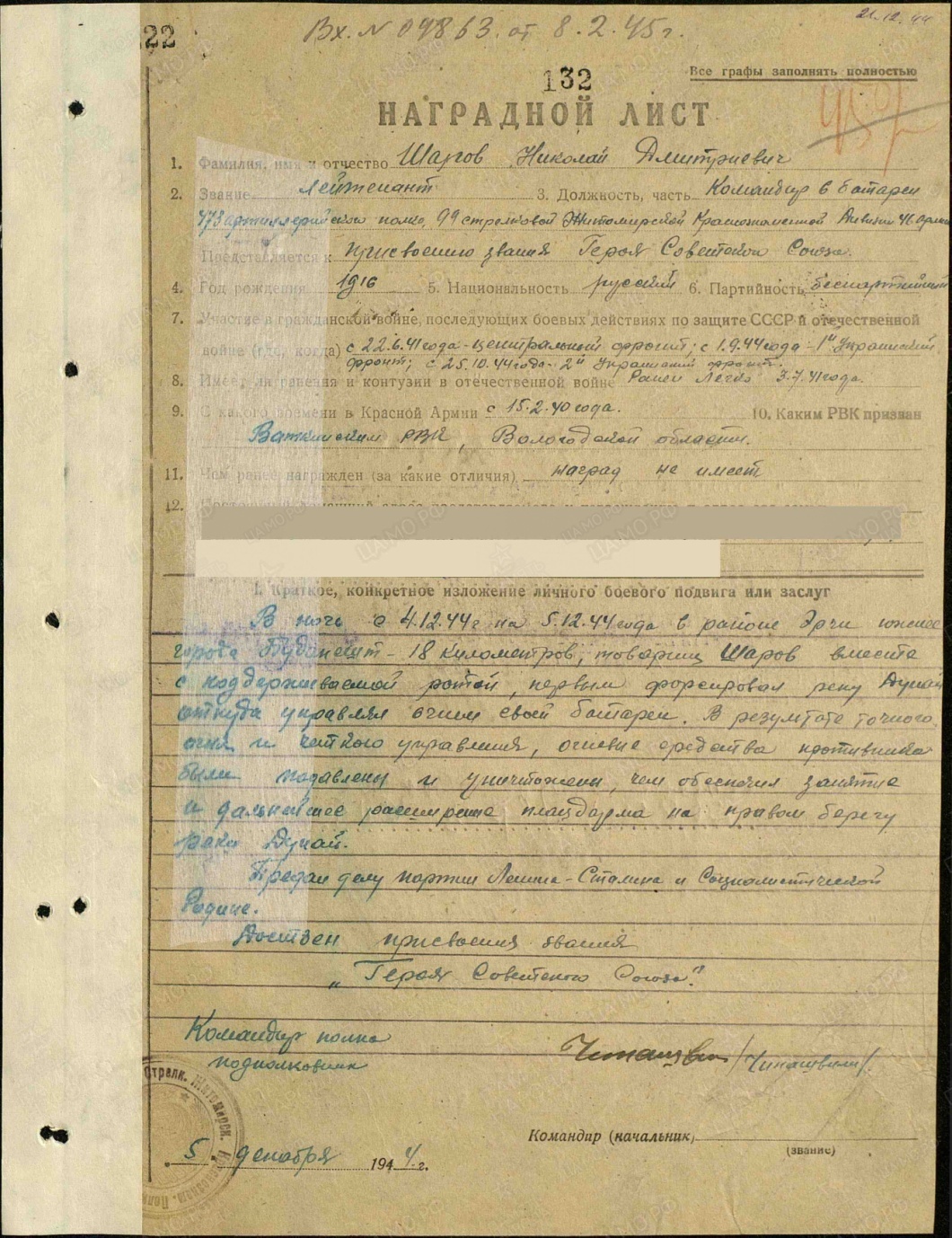 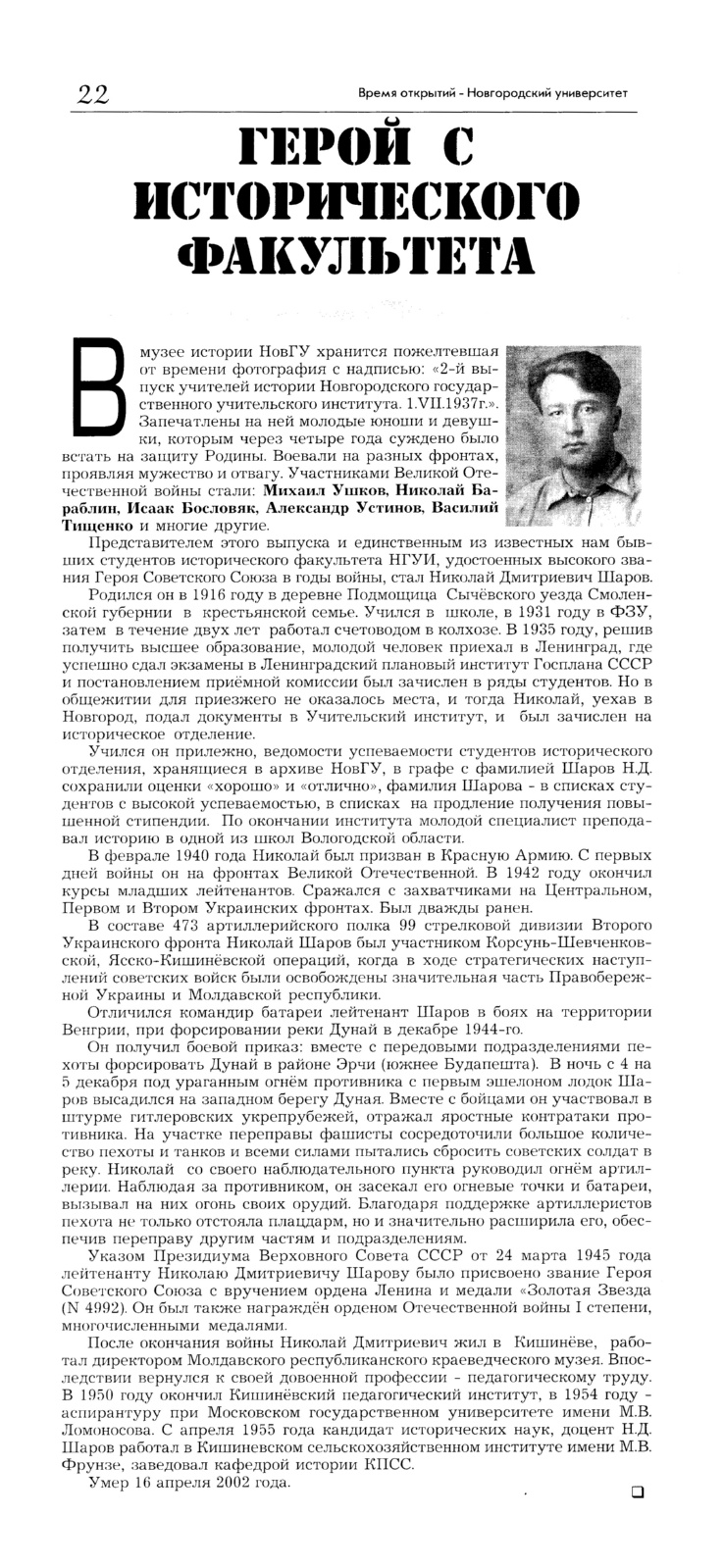 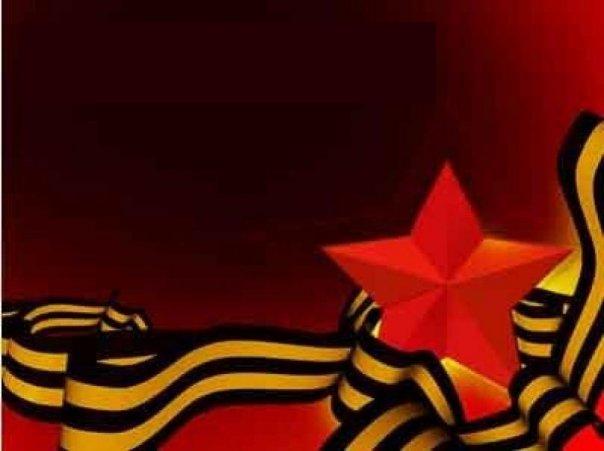 Спасибо за внимание!